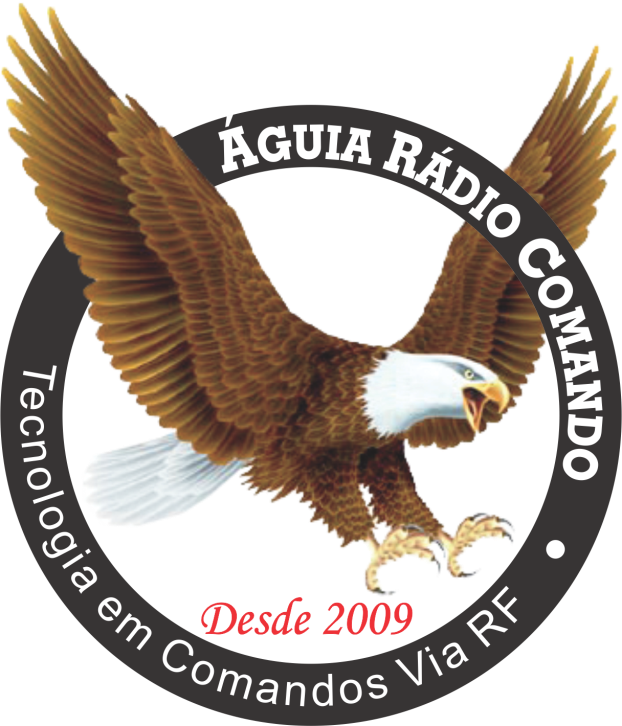 Automação Rádio Comandada
Palestrante: Jorge Jeferson Pfeifer Montalvão 

Formação: 
Técnico em Eletrônica


Profissão:
Auditor Técnico: Manaus – Polyvox
Instrumentador de ensaios em vôo : S.J. Campos – EMBRAER
Co- Piloto de vôo de Produção : S.J. Campos – EMBRAER
Diretor de Assistência Técnica Fitness: Goiânia – Viva Bem
Atualmente Diretor da Empresa Águia Rádio Comando.
Rádios;
Antenas;
Propagações;
Comportamentos;
Aplicações.
Rádio Transmissor
Sinal eletromagnético que se propaga através do espaço.
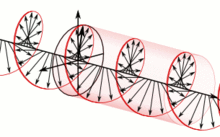 Como Funciona Ondas de Rádio
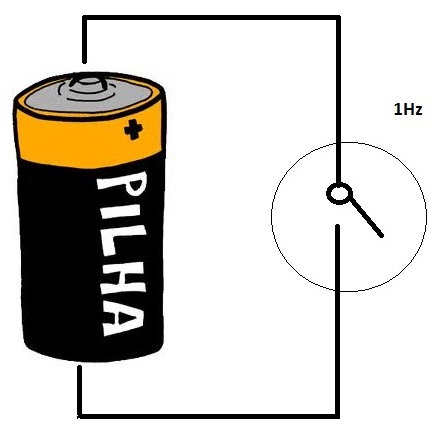 ONDAS ELETROMAGNÉTICAS
Frequência: número de oscilações por unidade de tempo (Hz).
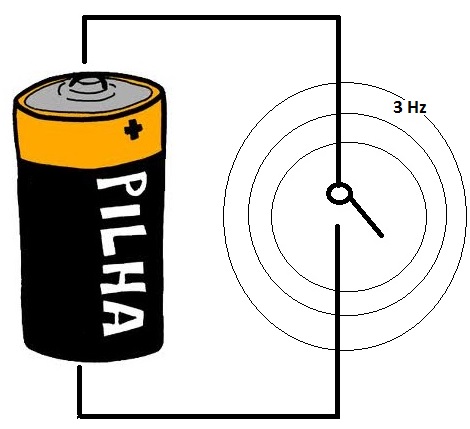 Video: How Radio Waves Are Produced
Faixa de Frequência
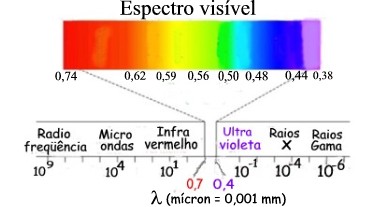 Velocidade de propagação
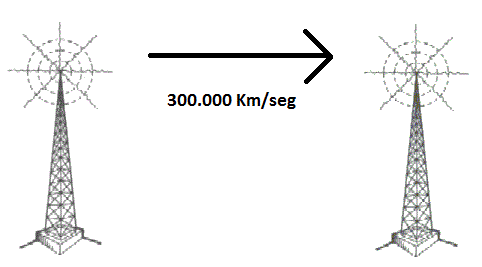 Comprimento de onda
Distância percorrida pela onda durante um ciclo. É definido pela velocidade de propagação dividida pela frequência.
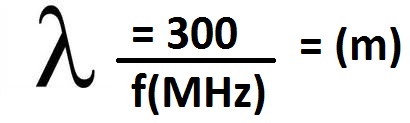 Comprimento de onda
Pergunta:
As figuras abaixo representam o comprimento de onda de 2.4GHz, 900MHz e 433Mhz. Qual das figuras representa o comprimento de onda de 433MHz?
Comprimento de onda
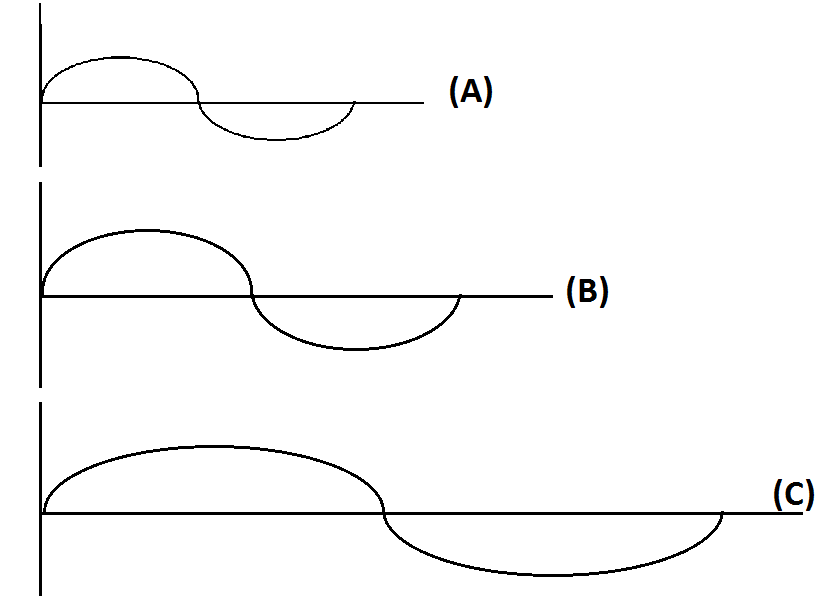 2.4GHz - 0,12Mt
900MHz - 0,33Mt
433MHz - 0,69Mt
Componentes essenciais parauma comunicação Radio
Potencia de Uma Onda Eletromagnética
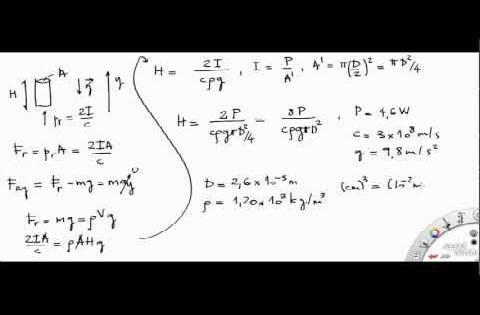 Potencia de Uma Onda Eletromagnética
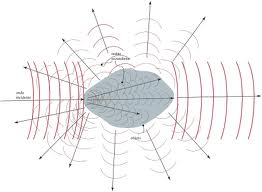 Potencia de Uma Onda Eletromagnética
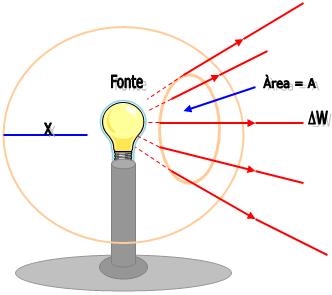 Tipos de Antenas
Yagi;
 Painel Setorial;
 Omnidirecional;
 Parábolas;
 Antenas Patch;
 Log – Periódicas;
 Helicoidal.
Yagi
Painel Setorial
Omnidirecional
Parábolas
Antenas Patch
Log – Periódicas
Helicoidal
Observatório de Arecibo . Porto Rico.  
Com 305 metros de diâmetro.
Ela é usada em três grandes áreas de investigação: Radioastronomia, Aeronomia e astronomia de radar.
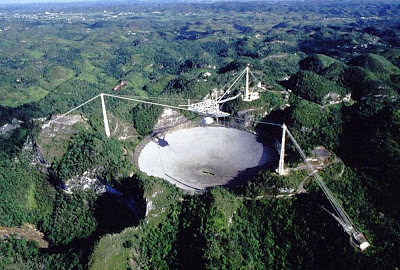 Conjunto de Antenas no México
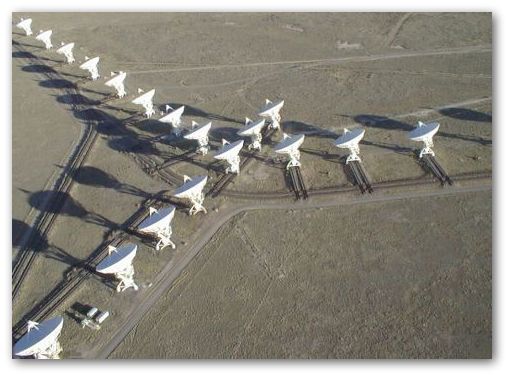 Irradiação e Propagação de Ondas de Rádio
Antenas Omni e Antenas Direcionais Yagi
Irradiação e PropagaçãoAntenas Omnis
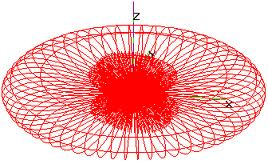 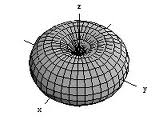 Diagrama de Irradiação e Propagação Antenas Omnis
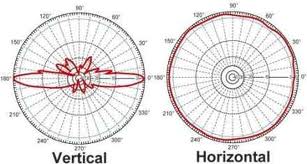 Irradiação e Propagação Antenas Direcionais
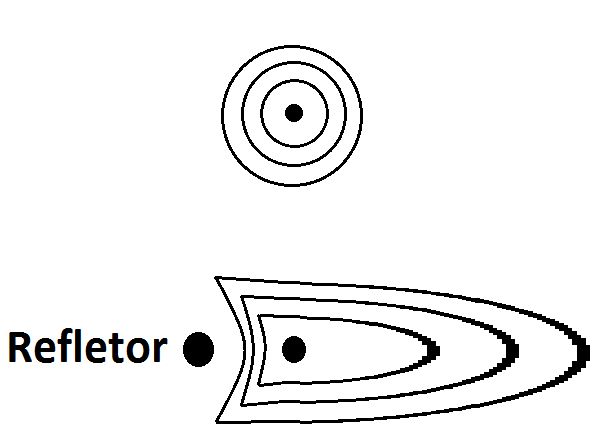 Diagrama de Irradiação e Propagação das Antenas Direcionais
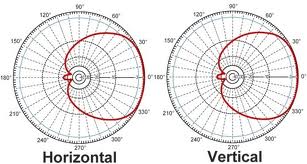 Enlaces
Enlace Direto;
Enlace por Reflexão;
Enlace por Difração;
Enlace por Refração.
Enlace Visada Direta
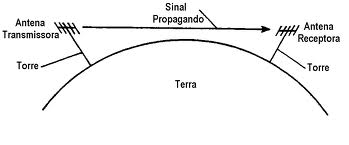 Enlace por Reflexão
Ver curso antenas.
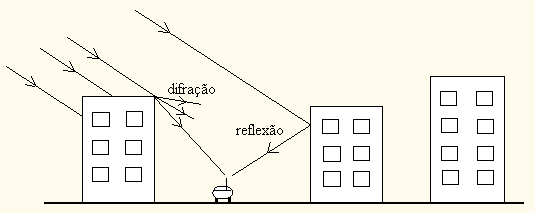 Enlace por Difração
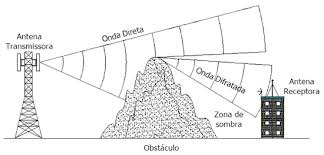 Enlace por Refração – Mudança de direção ao atravessar corpos de densidades diferentes.
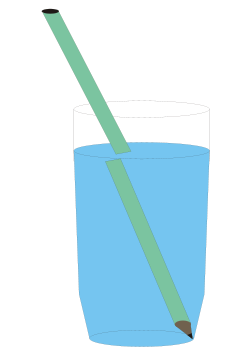 Fazer desenho no Quadrode um Enlace Refratado
Pergunta: Estando eu dentro de uma residência e ao atender a chamada do celular, estarei recebendo o sinal por qual meio de enlace ?
(a) Refração;
(b) Difração;
(c) Reflexão;
(d) Visada Direta.
Perda de Potencia
Reflexão;
Difração;
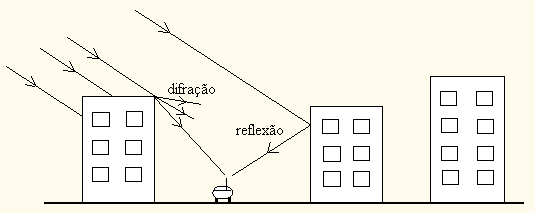 Perda de Potencia
Chuva;
Refração.
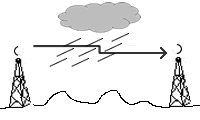 Radio Comando Ligações Elétricas
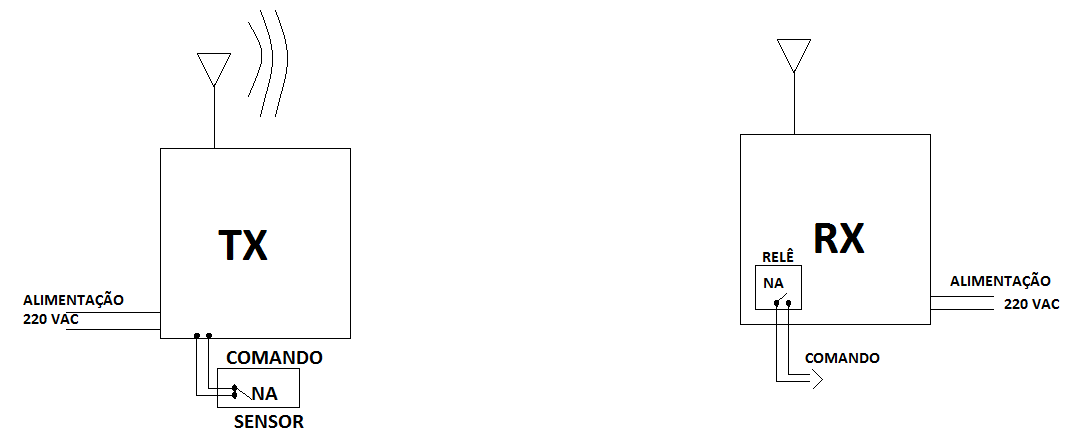 Requisitos da ANATEL
Ensaios Radiados
Limitação de Harmônicas 

Ensaios de Compatibilidade Eletromagnética
Limitação de emissão conduzida
Harmônicas
Harmônicas
Emissão Conduzida – 127Vac
Emissão Conduzida – 220Vac
Aplicações:
Alarme Contra Roubo de Trafo
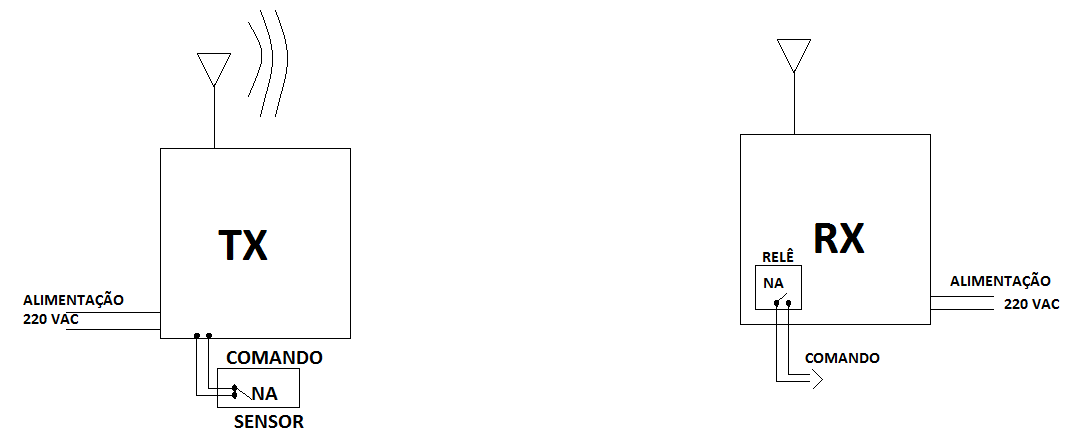 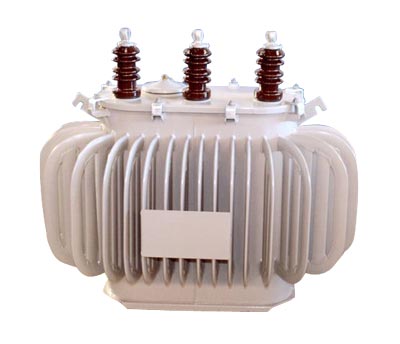 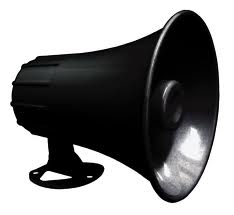 Falta de Fase
Alarme Temperatura em Galpão de Pintinhos
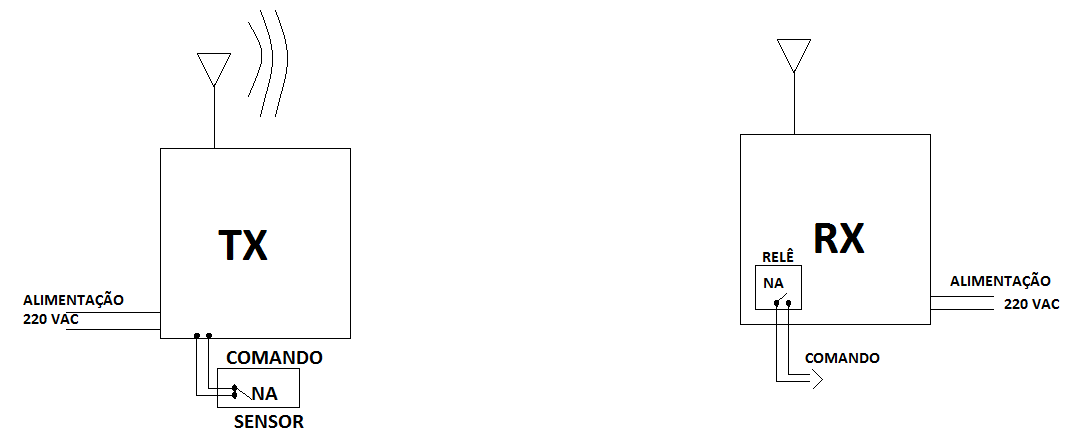 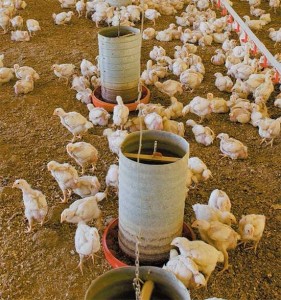 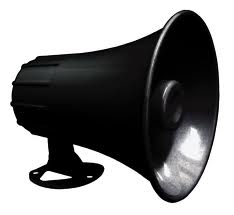 ComandoPortas Automático
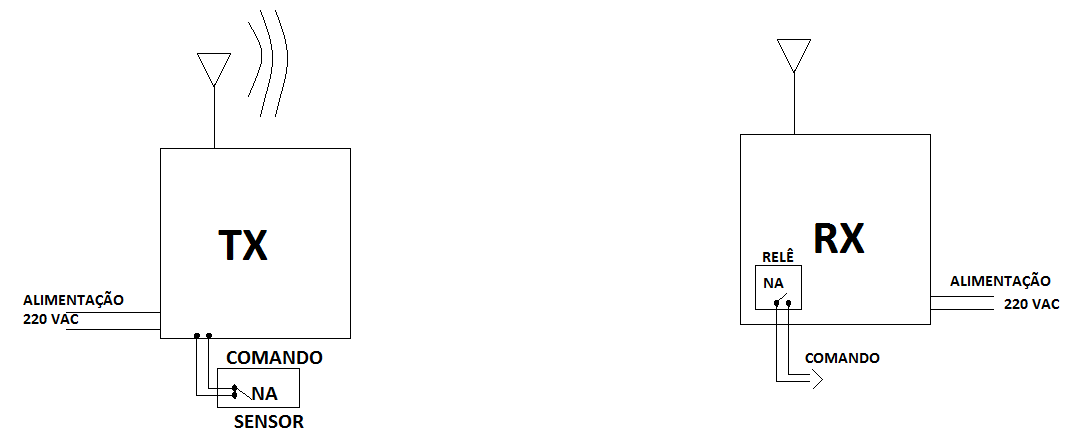 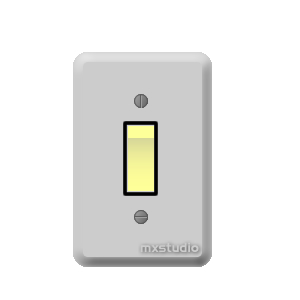 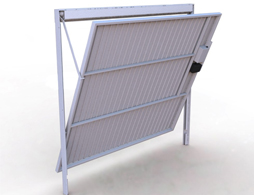 Acionamento de lâmpadas
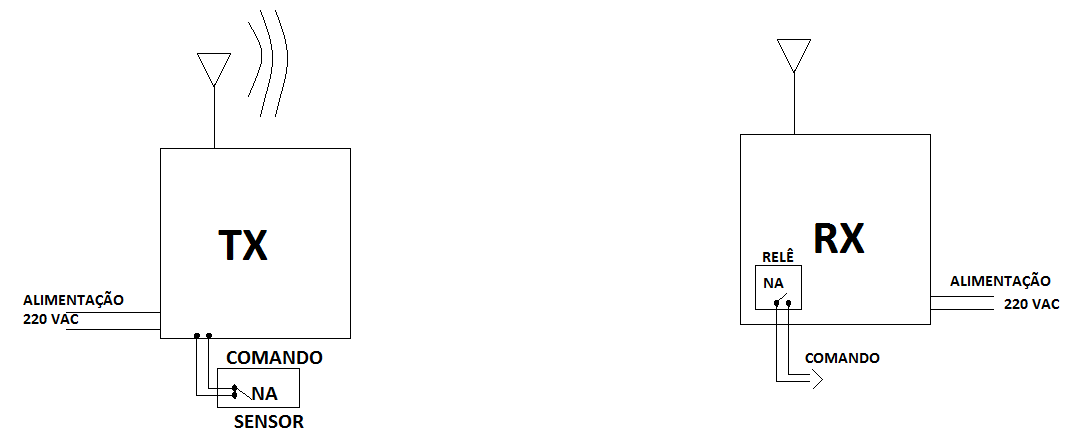 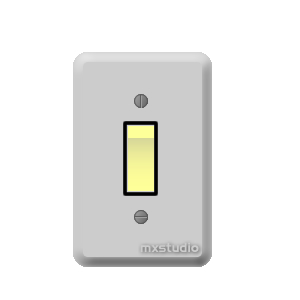 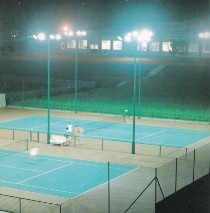 Acionar Sirenes Escolar
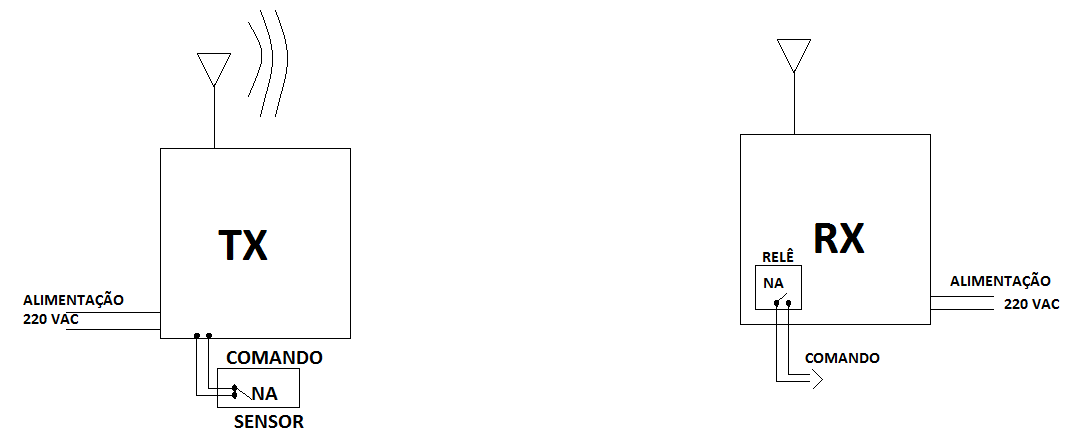 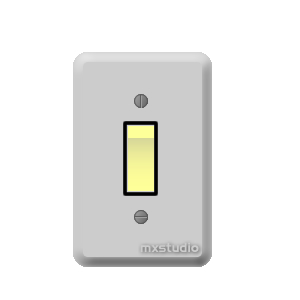 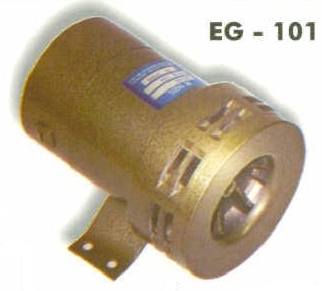 Balizadores para Helicóptero
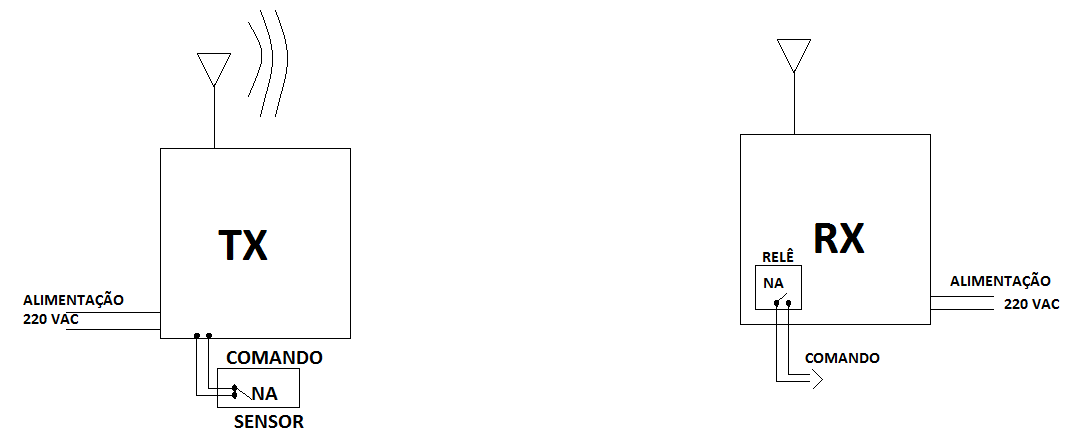 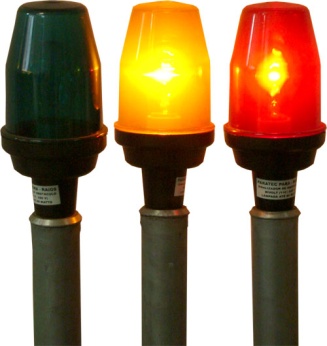 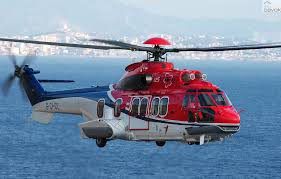 Mineradora
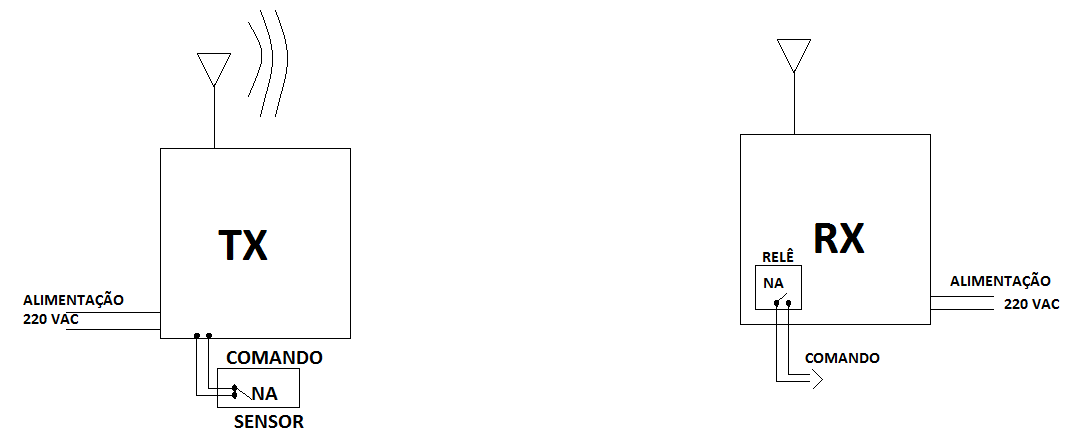 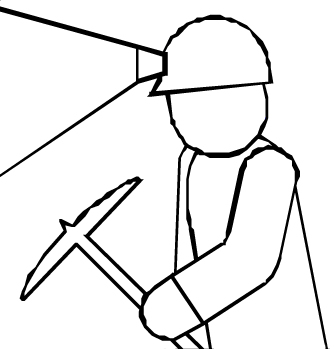 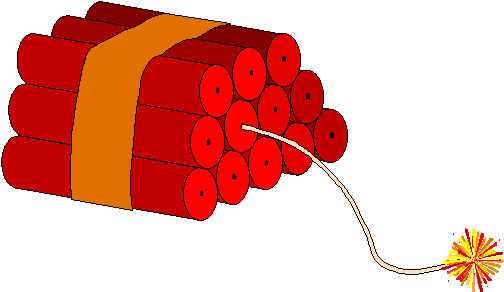 Bomba d’água
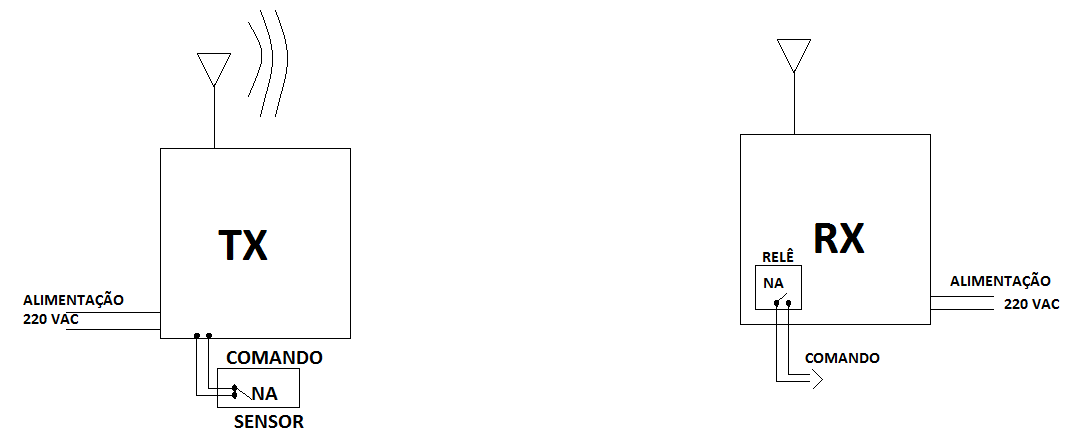 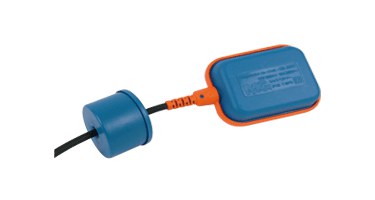 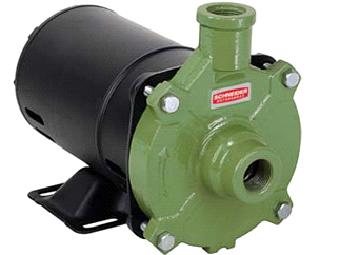 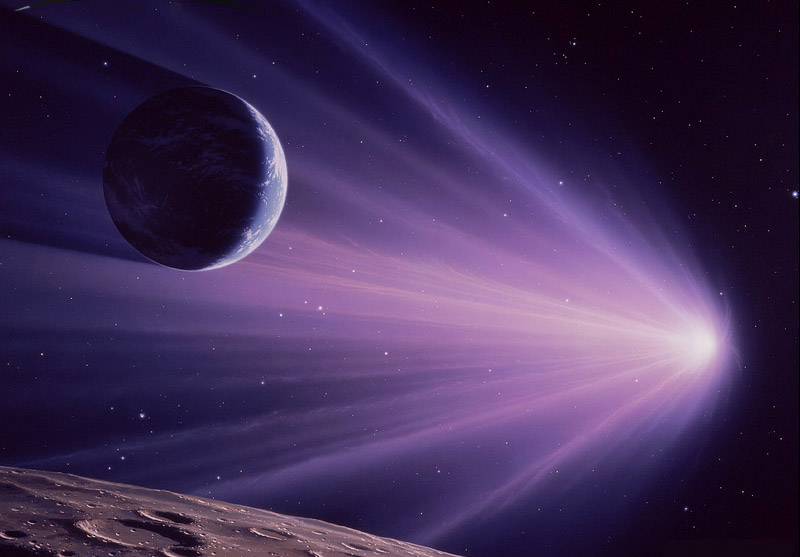